頭の体操
発想
「頭の体操第１集パズル･クイズで脳みそを鍛えよう」多湖輝：著より
「　ある急な坂道を、前引き後押しして、汗だくで荷物を動かしている二人連れがあった。まず、引いている人に、「後押ししているのはあなたの息子さんですね」と尋ねると「はい」と答えた。ところが、後ろへ回って、息子に「前で引いているのは、君のお父さんだってね」と尋ねると「とんでもない！」と言われた。さて、この二人の関係は？（制限時間　３分）」
答え
「母親と息子」


しかし、この問題には大きな矛盾があります。それは尋ねる人が前で引いているのが母親だとわかっていて息子に君の父親だってねと尋ねているところです。
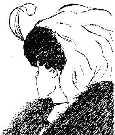 何に見えますか
次の図にはある言葉が書かれています。何と書いてあるでしょう。
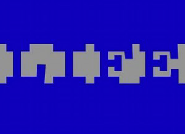